南臺科大休閒事業管理系三明治海外實習說明會
報告日期：2023.06.06
報告人：陳慧玲 系主任
三明治實習說明會三期
第一期：學期初
   實習說明及廠商介紹
第二期：學期初
   學長姊實習分享
第三期：學期末
   實習前注意事項
請同學們務必三場都要參加!!
1
報告大綱
2
三明治實習前─ 海外實習前三階段(新加坡、日本)
海外實習前
第一階段：申請海外實習甄選
海外實習期間：共計6個月或一年。
報名參加海外實習甄選之名額不限，但是只能選擇一個國家(現階段為新加坡或日本)，原則上每個國家海外實習錄取名額上限10名。
報名海外實習者亦須填妥3間台灣實習單位
依下列各項評分項目/比重作為評選標準：
在校成績(一、二年級的學期成績) ：20%
過去表現(平時上課表現、缺曠情形) ：30%
外文程度(外文相關證照，可在履歷表上列出) ：20%
中、英日文履歷表(打工經驗、社團參與、系上活動參與、自傳、證照：30％
4
海外實習前
實習學分為
   三上：必修9學分
   三下：選修9學分
須於四年級補修必修之「服務管理」課程並修完專業選修之學分數
所有一年之海外實習皆須於上學期出去
5
海外實習前
第一階段：申請海外實習甄選(新加坡)
需於學期初於系辦繳交以下資料：
新加坡需繳交資料：
新加坡實習中文、英文履歷表
海外實習(面試)學生暨家長同意書
海外實習家長同意書(系上、職發版本)
歷年成績單(可至W棟一樓利用機器申請)
	（務必將第一個欄位”應徵工作行業別”填寫清楚，以方便安排，	並記得要附上照片！）
       備註：以上資料若缺一或逾期繳交，視同放棄權利！
6
海外實習前
第一階段：申請海外實習甄選(日本)
需於學期初於系辦繳交以下資料：
日本需繳交資料：
日本實習中文、日文履歷表
海外實習(面試)學生暨家長同意書
海外實習家長同意書(系上、職發版本)
日本實習家長同意書
歷年成績單(可至W棟一樓利用機器申請)
	（務必將第一個欄位”應徵工作行業別”填寫清楚，以方便安排，	並記得要附上照片！）
       備註：以上資料若缺一或逾期繳交，視同放棄權利！
7
海外實習前
第二階段：面試
面試是跟海外實習的仲介公司做面試，會依照你面試的表現跟狀況分配實習廠商，原則上新加坡實習以英文面試、日本實習以日文面試。
請務必著實習服、包鞋，女生宜化淡妝。
8
海外實習前
第三階段：製作實習合約書
請各位同學配合以下說明：
【登錄南台E網通→點選學生資訊系統→研產處→校外實習管理系統→點確認實習資料】
點進去之後會有實習的相關資料，請同學確認內容後按確認。
陸續會公告需要點選的名單，點到名的請盡快去按確認 !
點到的表示你實習的廠商合約書沒問題了，你確認後就可以送正式合約了，也表示你已完成了實習前置作業。
9
三明治實習中─ 國內 & 海外
實習中
實習期間：113.02.01~113.07.31 
繳交實習報告
實習報告繳交期限：113.5.01~113.5.31 薰庭(負責人) LINE提醒
實習報告格式已公告於系網實習專區，請同學自行查看。
請同學於5月31日以前繳交，否則會以0分計算，後果很嚴重，這是要回報給學校的報告，所以請同學務必遵守!!!
實習報告上傳平台: 
E網通→本校學生系統列表→研產處→校外實習管理系統→上傳實習報告
登入帳號、密碼跟登入E網通的相同。
11
實習中
以下幾個重點提醒大家，若不符合要求，則予以退件：
實習機構主管簽名：此欄一定要給主管親自簽名，再將此頁掃描與實習報告合併成一檔案，不可以空白或用打字!(學校著重於此欄的審核，未依規定者一定會被退件!!!)
輔導老師：請打第一次訪視老師的名字(請打字上去)
系主任：陳慧玲 主任(請打字上去)
課程名稱：休閒建教合作實習
封面題目：自訂或打廠商名稱都可
學年：112學年第2學期
學制：四技
12
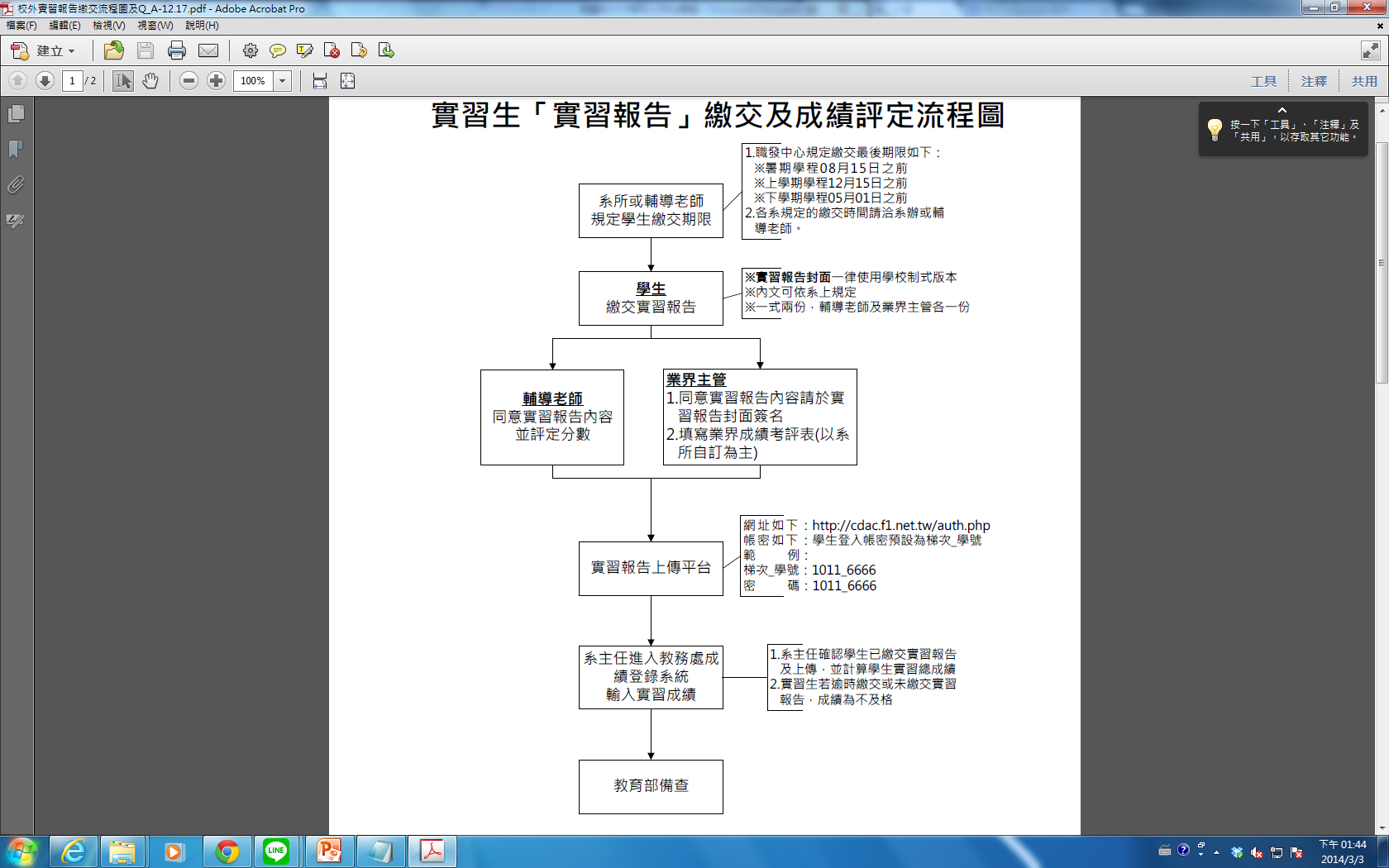 休閒系實習報告繳交期限：113.5.01~113.5.31
封面及內文格式會上傳至休閒系網，請依規定撰寫報告。
實習成績
實習報告上傳平台: E網通→本校學生系統列表→研產處→校外實習管理系統→上傳實習報告
13
實習該學期成績之學業菁英獎
因學校成績已改為等第制之計分方式，而實習當學期僅一門課程成績，恐造成很多同學的學期成績為相同等第，無法依據班排名計算出前三名。
因此，實習該學期學業菁英獎之申請資格，將由教務處依該班歷年五學期以來的平均成績，班排名計算結果為班級中前5%學生，提送學務處公告學業菁英獎的學生名單。
14